Click anywhere to begin.
JEOPARDY
!
JEOPARDY
!
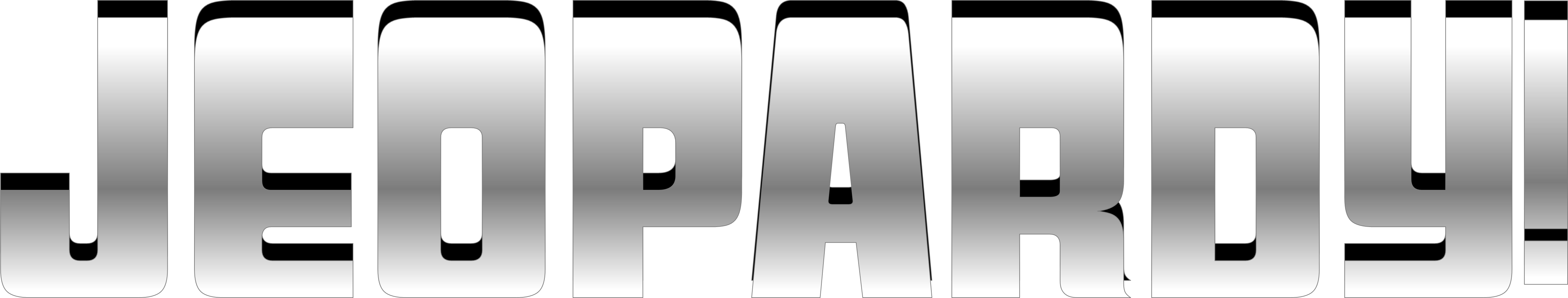 What language do they speak?
Puzzle
Say it!
$2000
$2000
$2000
$4000
$4000
$4000
$6000
$6000
$6000
$8000
$8000
$8000
$10000
$10000
$10000
Australia
[Speaker Notes: CATEGORY 2]
Brazil
[Speaker Notes: CATEGORY 2]
Russia
[Speaker Notes: CATEGORY 2]
Saudi Arabia
[Speaker Notes: CATEGORY 2]
Greece
[Speaker Notes: CATEGORY 2]
Z  Y  X  W  ?
[Speaker Notes: CATEGORY 2]
T W T F S S ?
[Speaker Notes: CATEGORY 2]
O T T F F S S ?
[Speaker Notes: CATEGORY 2]
A M J J A S O N D J F ?
[Speaker Notes: CATEGORY 2]
12, 7, 18, 10, 5, ? , 9, 1, 12, 7
[Speaker Notes: CATEGORY 2]
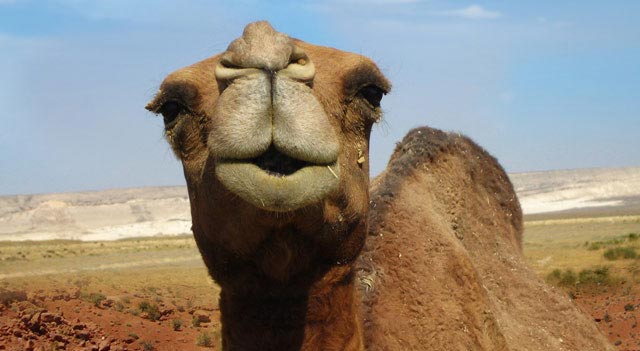 [Speaker Notes: CATEGORY 2]
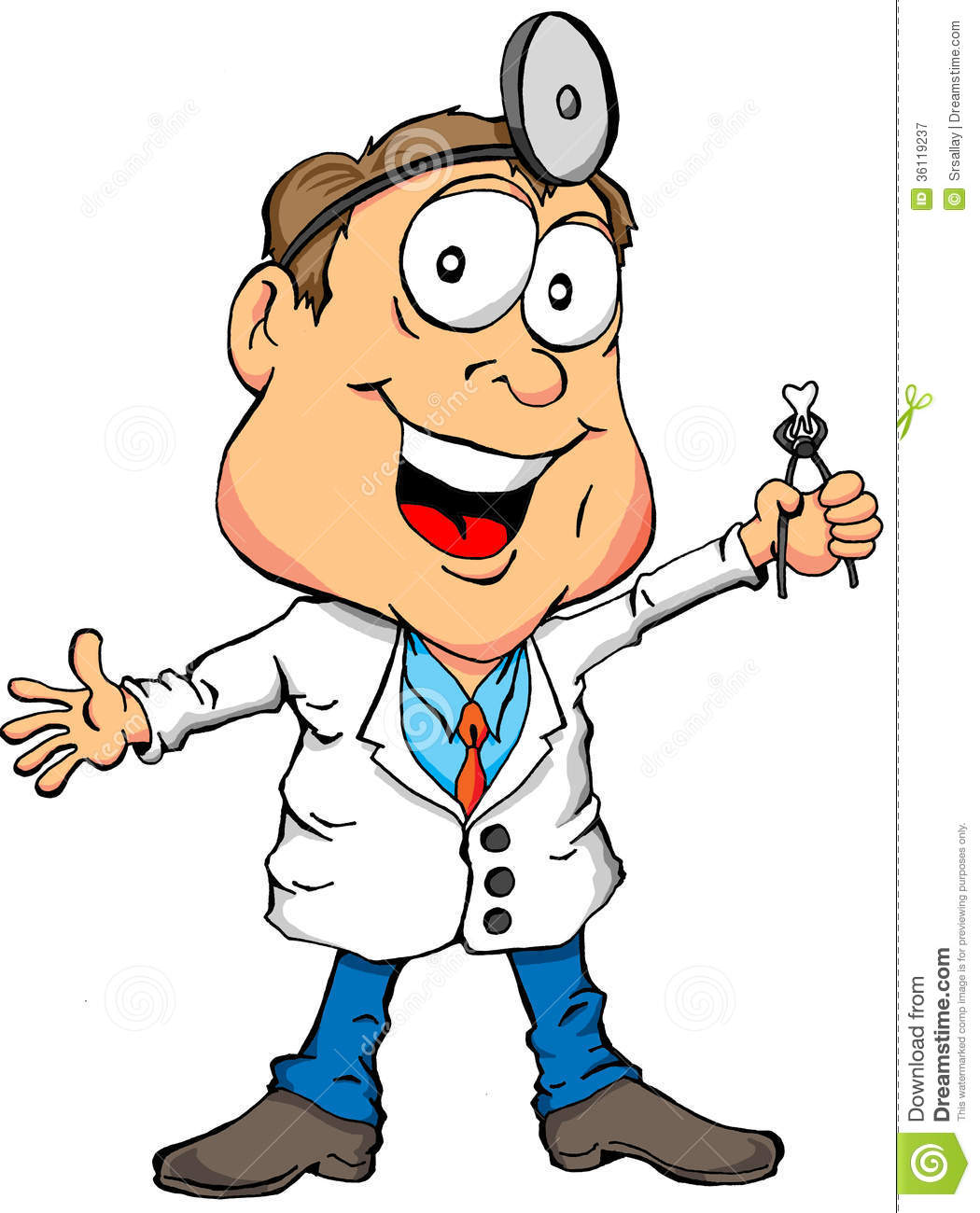 [Speaker Notes: CATEGORY 2]
2,002,100
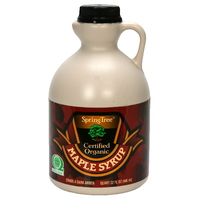 GW_112@gmail.com